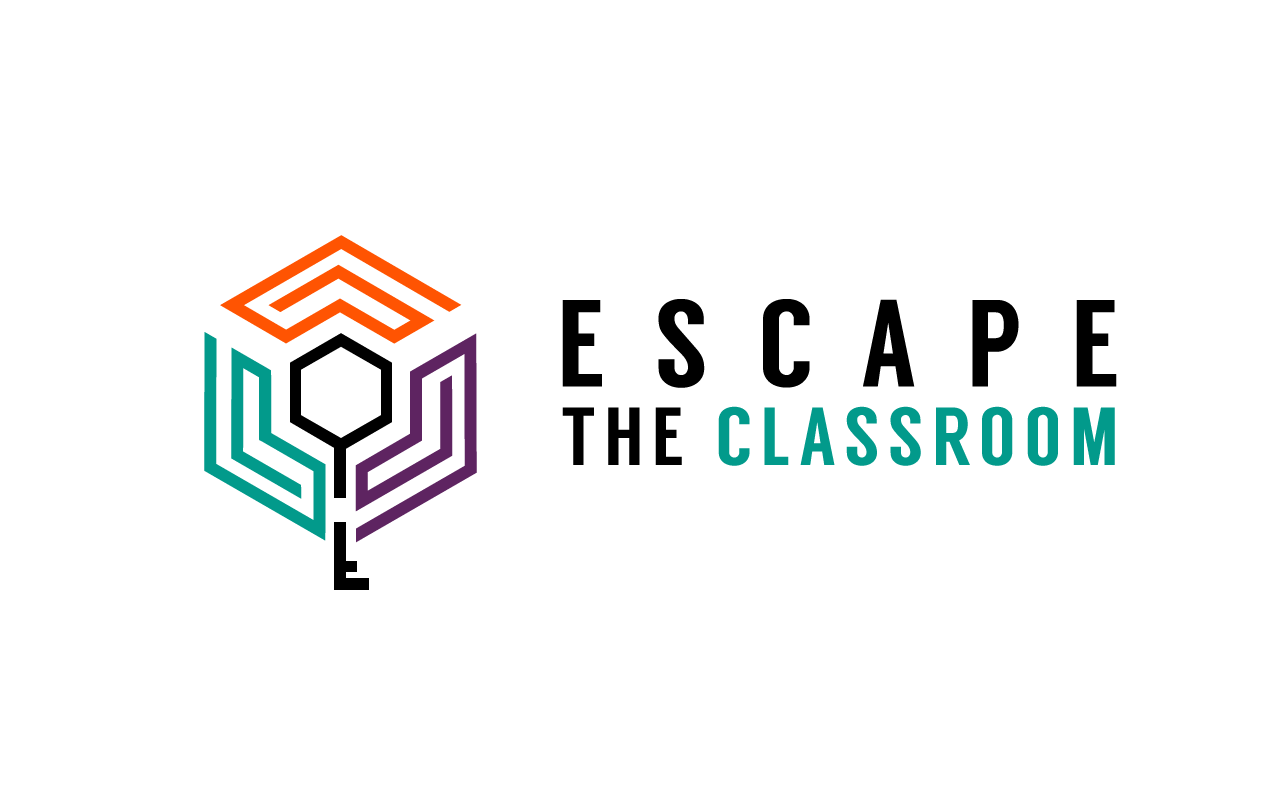 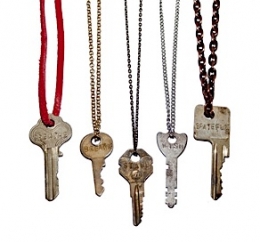 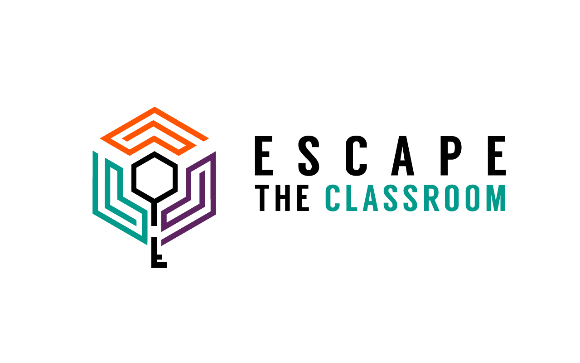 Sleutels, codes en aanwijzingen
Survival tips
Samenwerken
Communiceren
Kom tussendoor samen
Ben actief, maak dingen open, zoek!
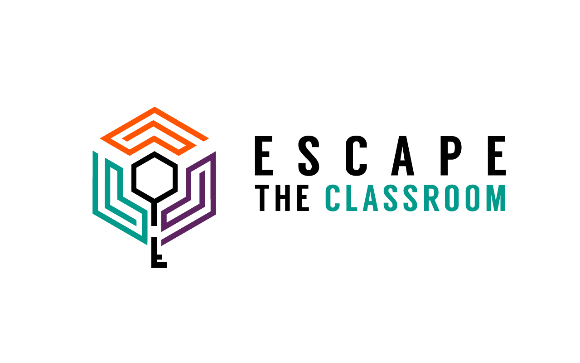 Regels
Per team speel je rondom een blok van tafels
Hou je eigen kleur in de gaten
Alles mag uit elkaar maar hoeft niet stuk
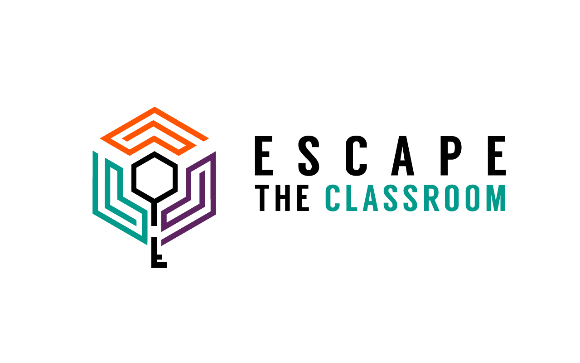 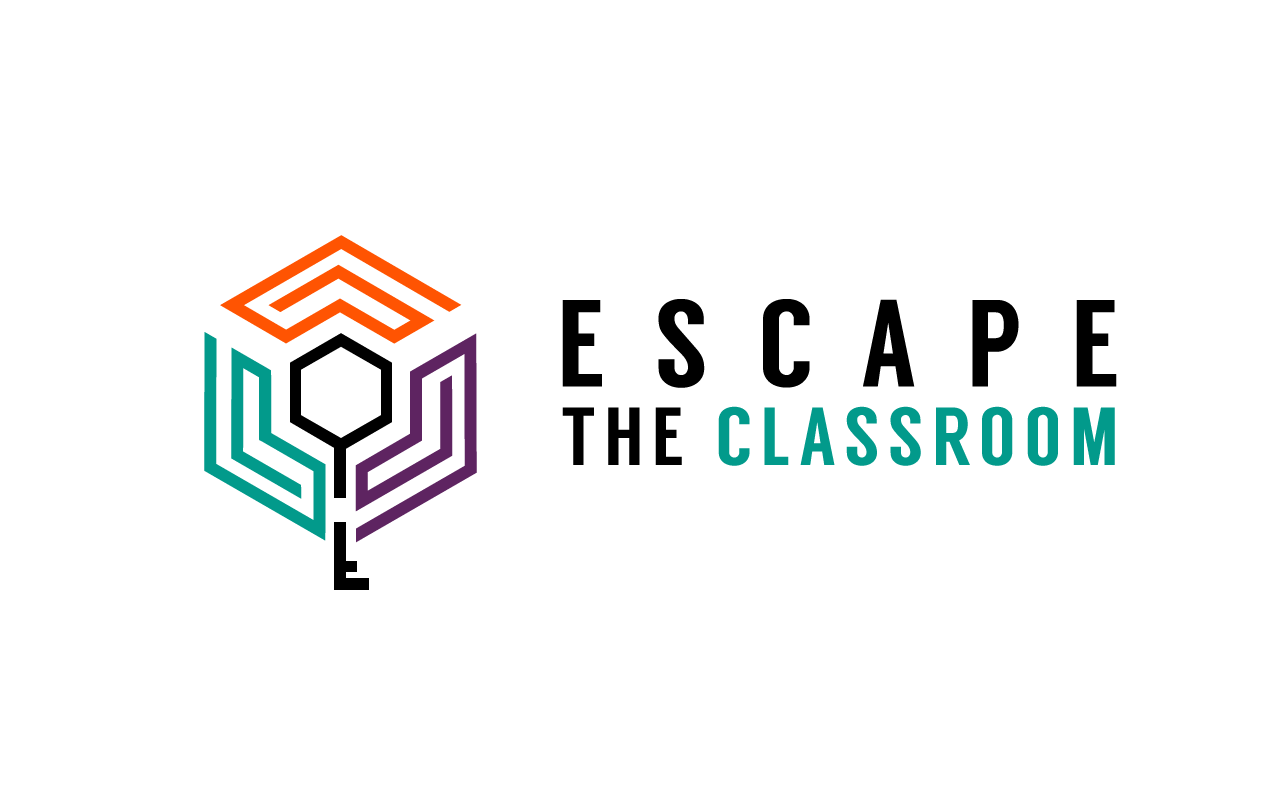 Napraten – 5 min
Noem 2 sterke punten van jullie samenwerking. 
Welke puzzels vond je het moeilijkst?
Hoe kan een spel als dit worden gebruikt in de klas ?
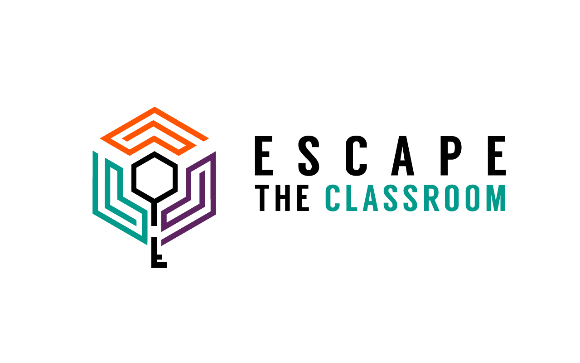 Escape the classroom
Ontstaan
Hoe start je zelf?
Puzzel bedenken
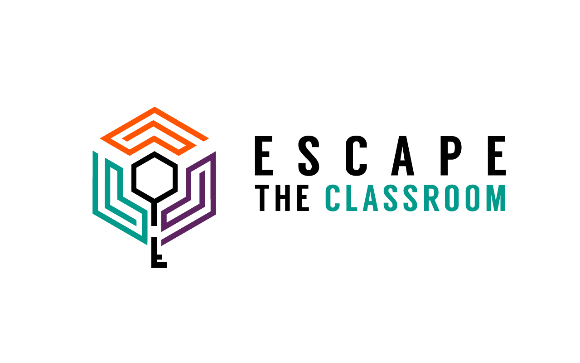 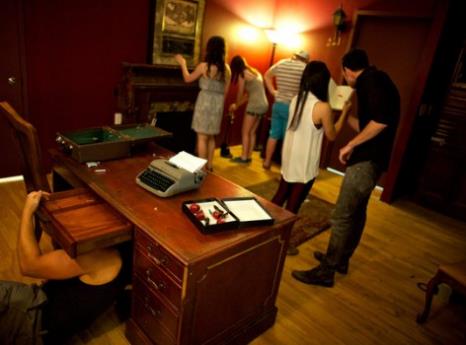 Ontstaan
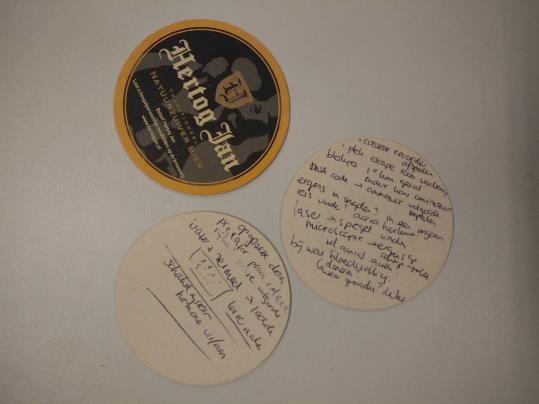 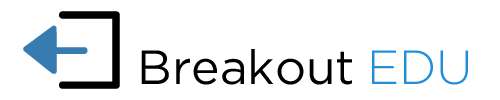 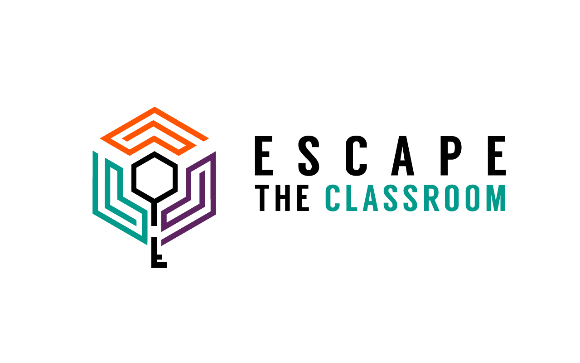 Ontstaan
Examentraining havo/vwo
Losse onderdelen in (delen van) lessen
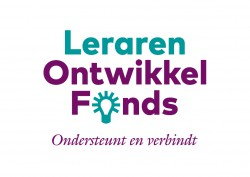 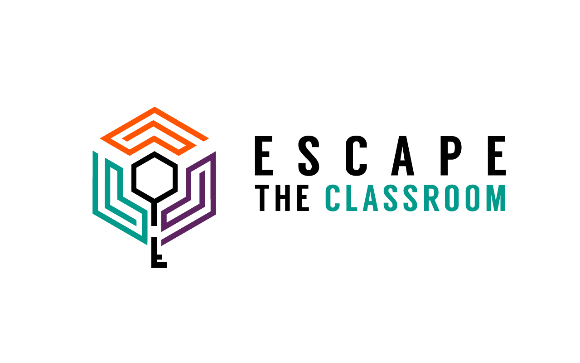 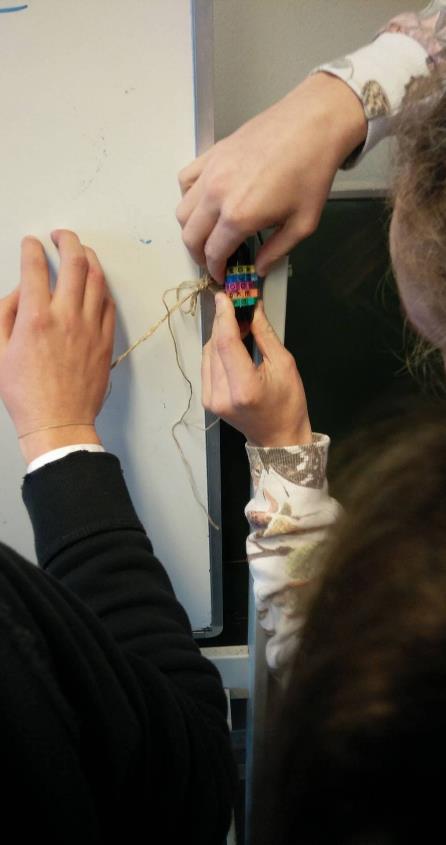 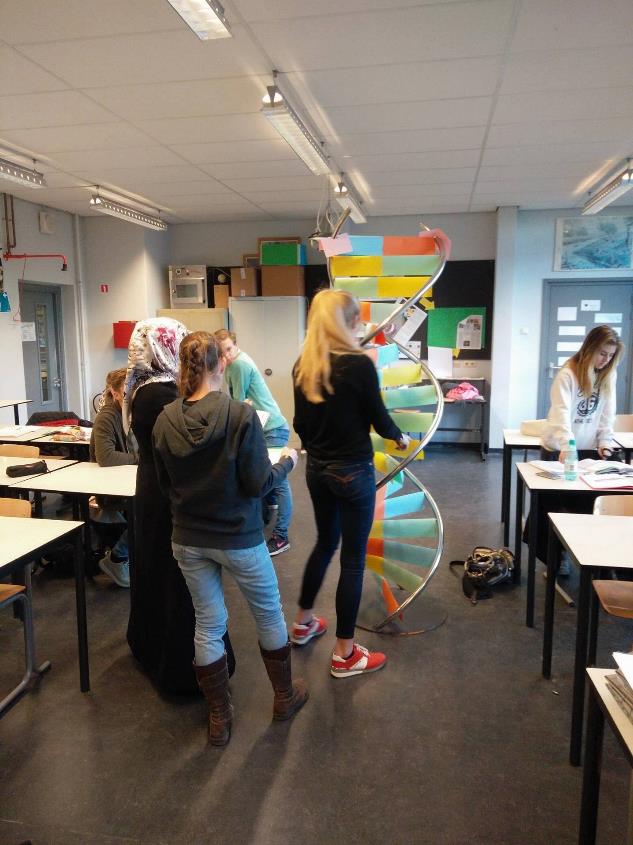 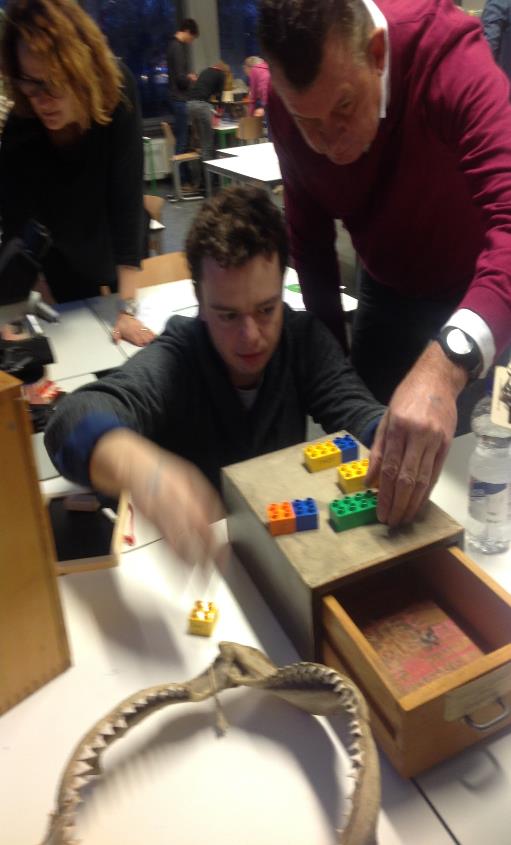 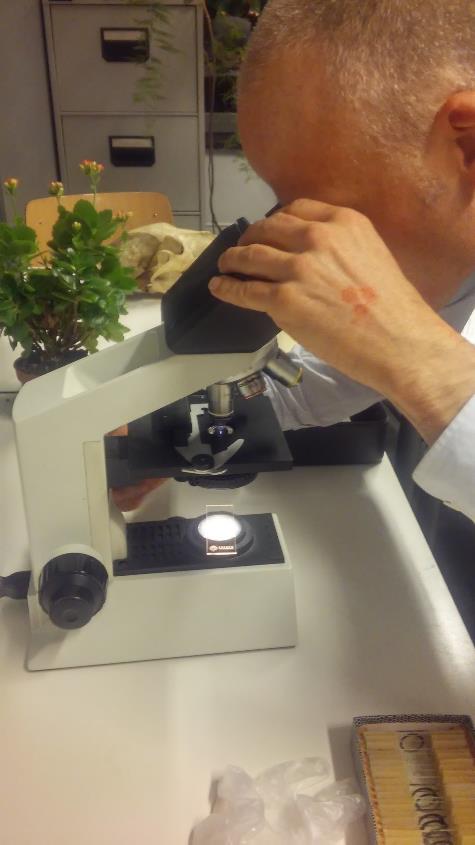 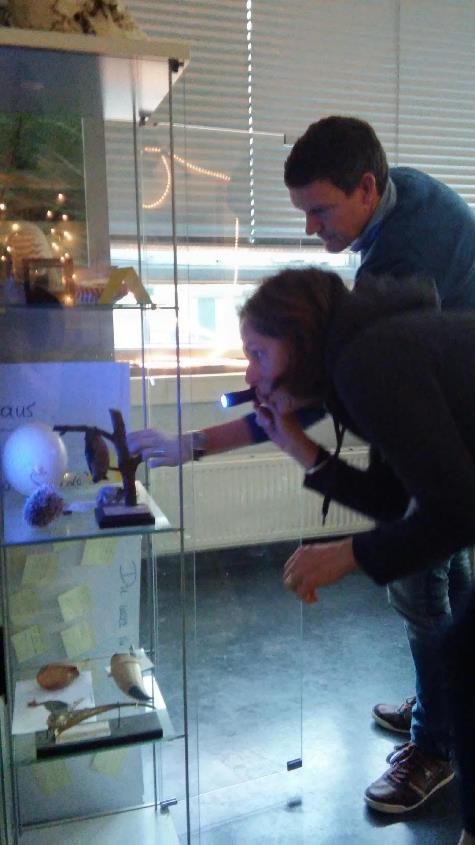 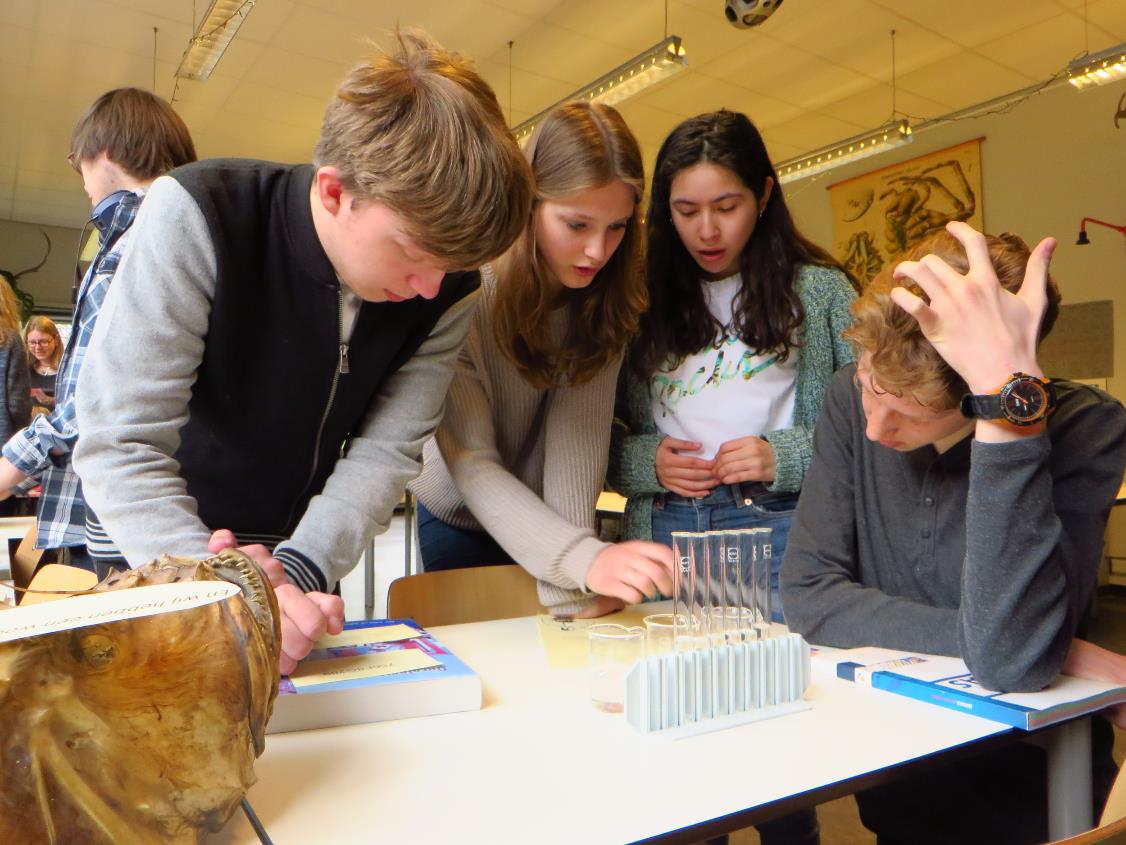 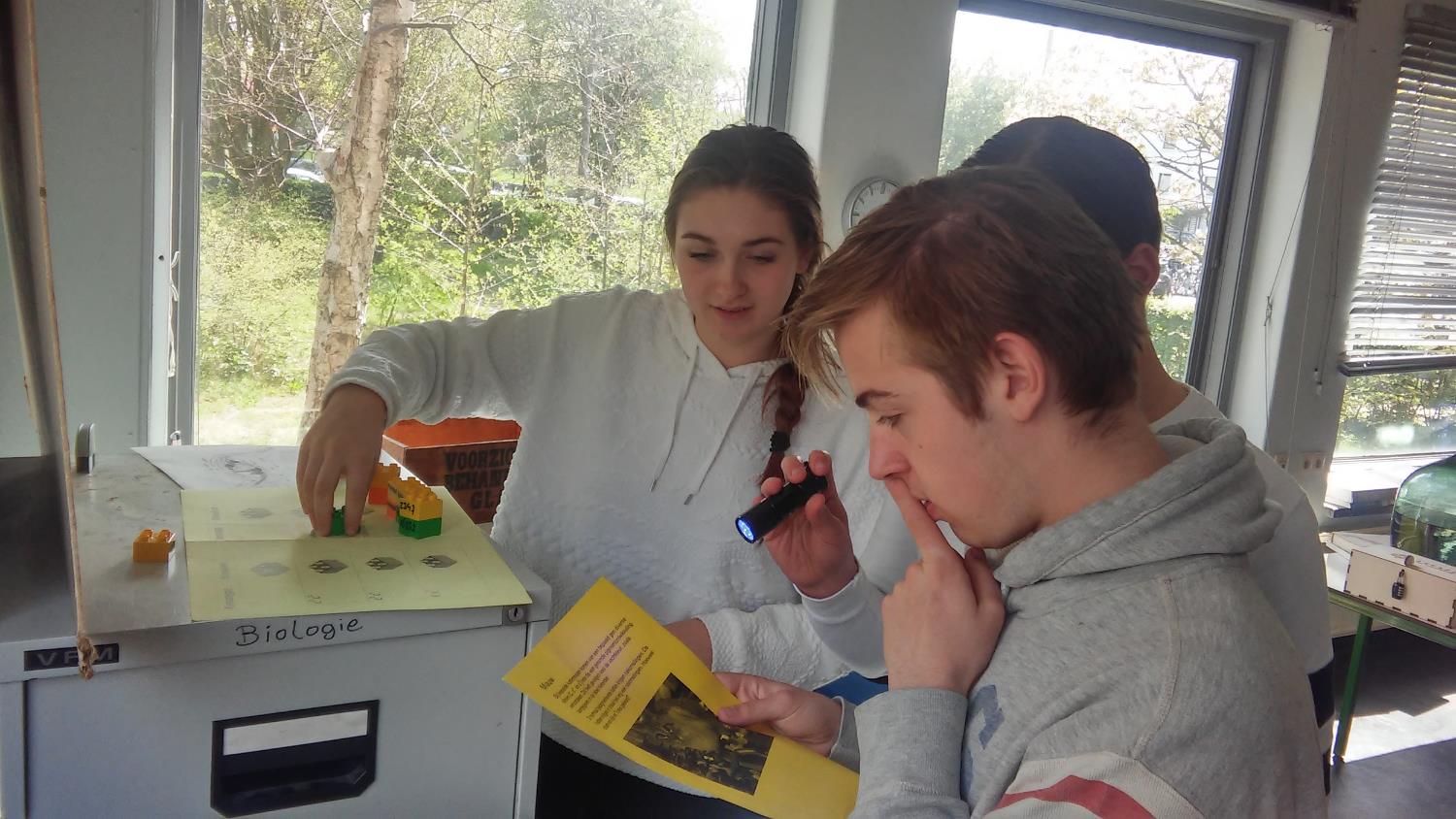 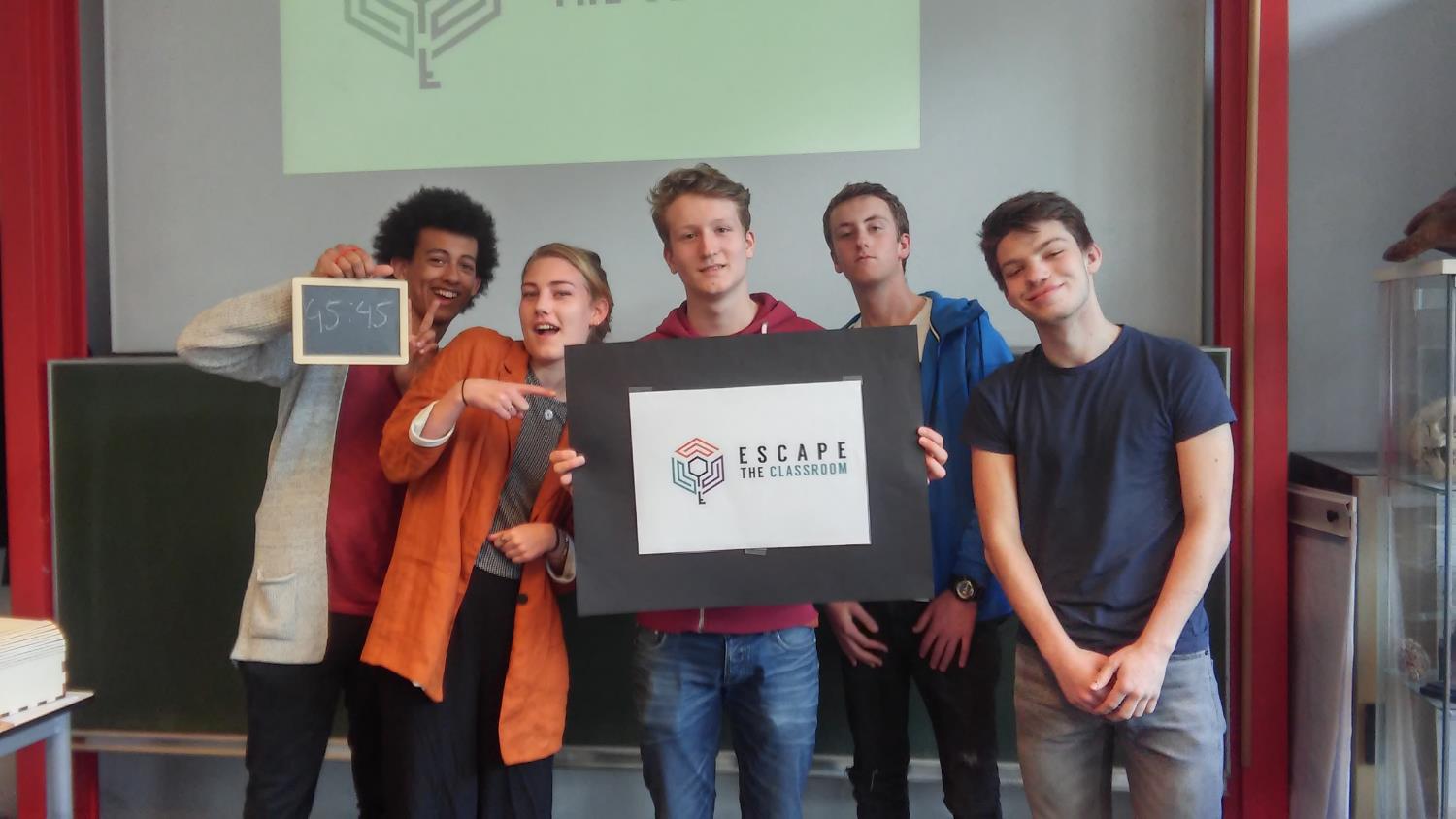 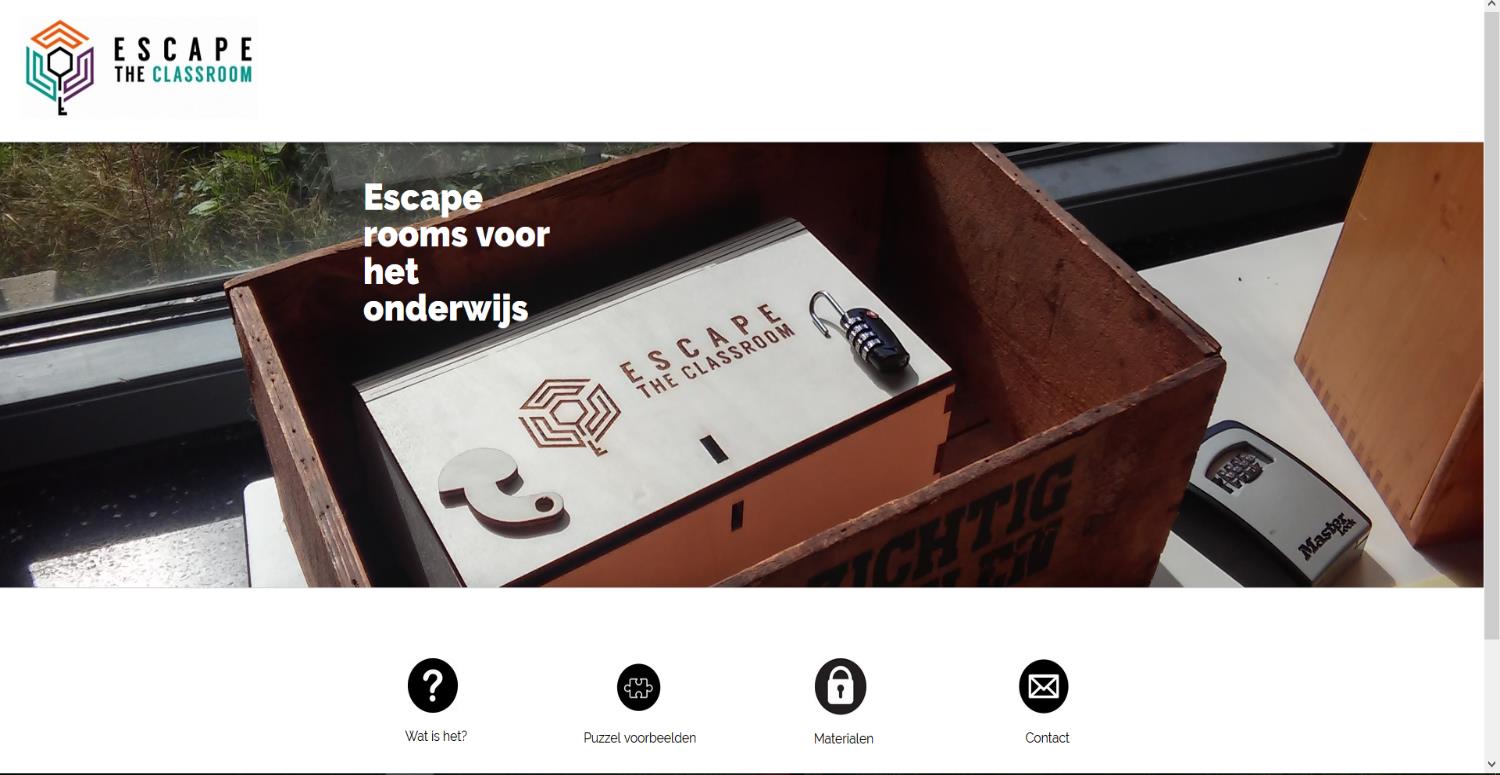 www.escapetheclassroom.nl
Ontstaan
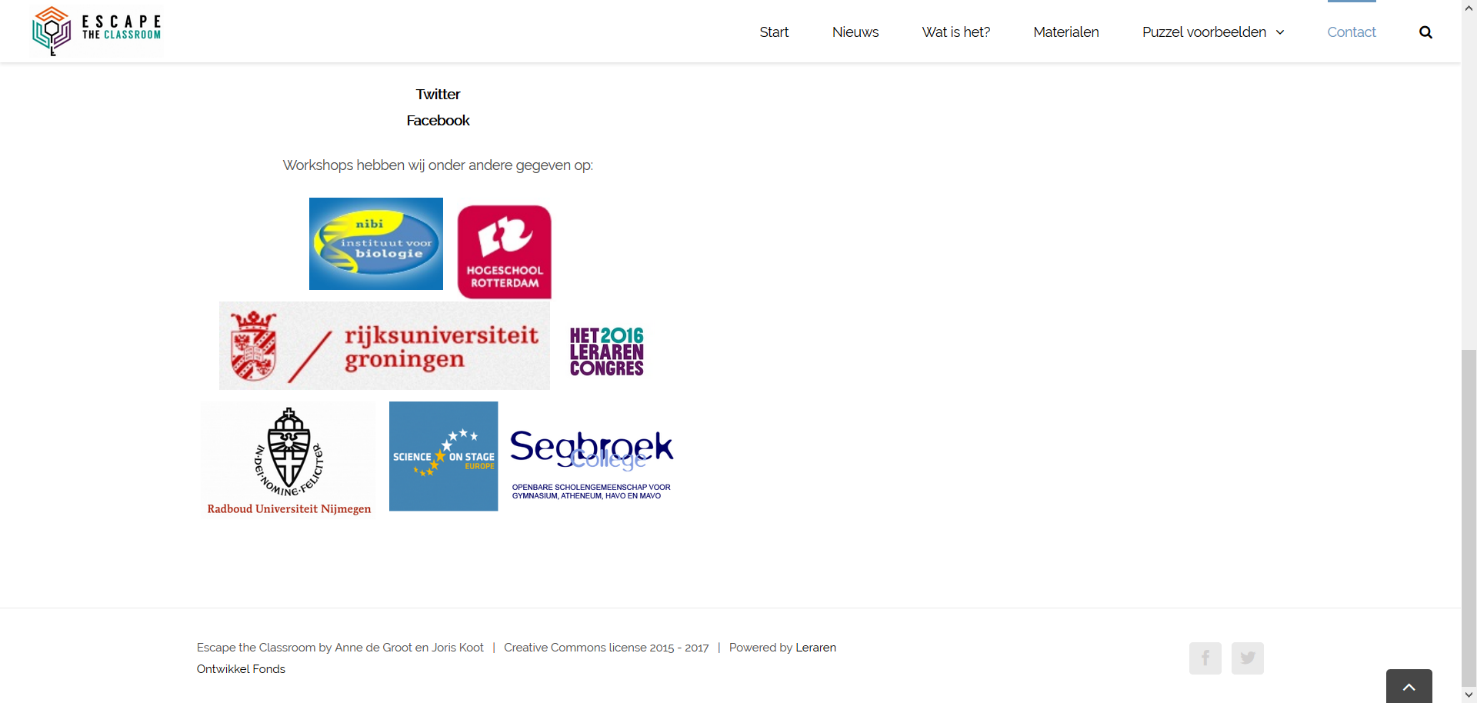 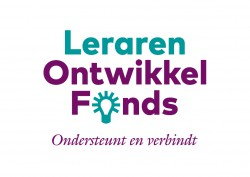 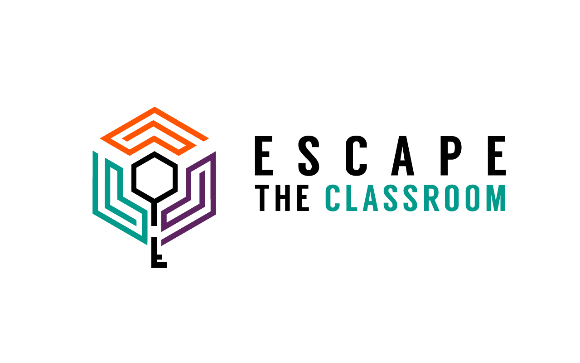 Didactiek
Samenwerken
Vergeten dat je leert
Out of the box denken
Effect op leerlingen
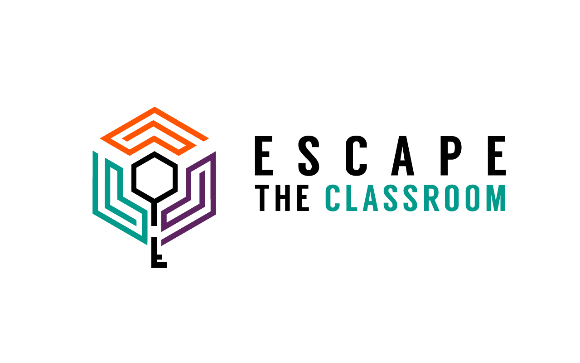 Hoe start je zelf?
Regel het materiaal
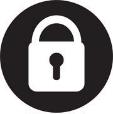 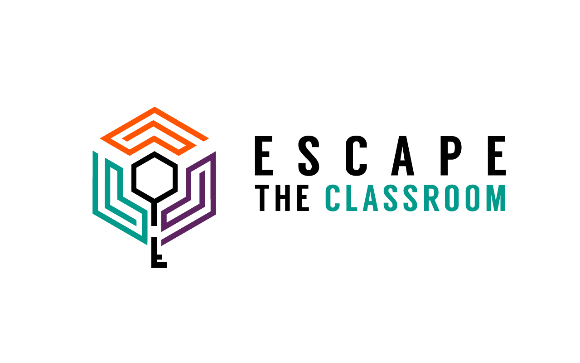 Hoe start je zelf?
Regel het materiaal

Bedenk/download een simpele puzzel
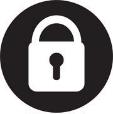 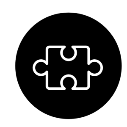 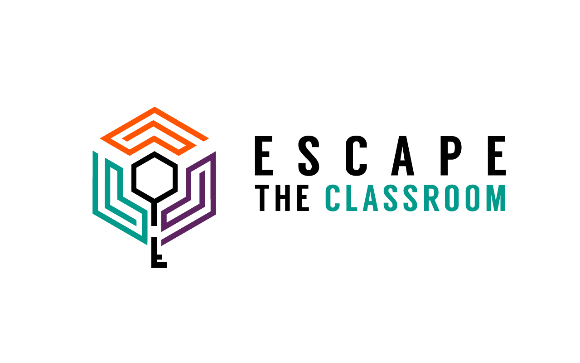 Hoe start je zelf?
Regel het materiaal

Bedenk/download een simpele puzzel

Sluit je leerlingen op!
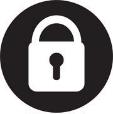 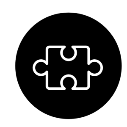 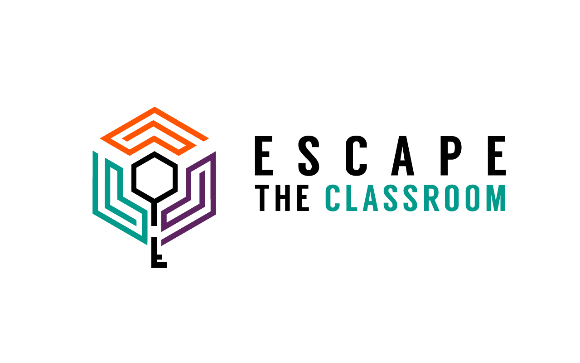 Hoe start je zelf?
Gelukt??
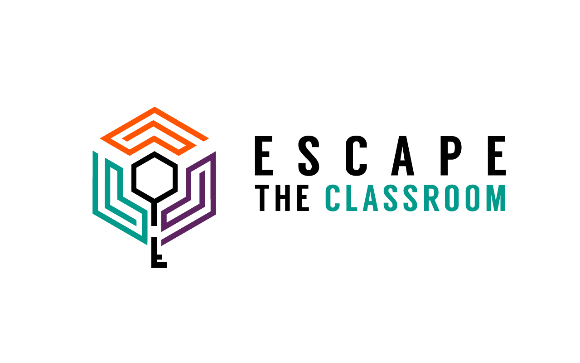 Hoe start je zelf?
+
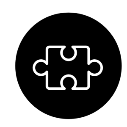 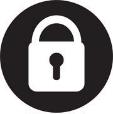 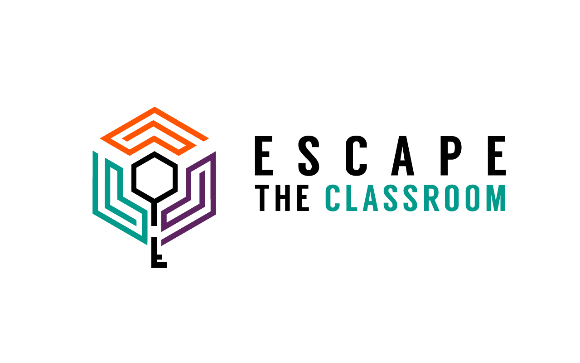 Hoe start je zelf?
+								+
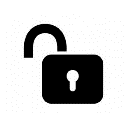 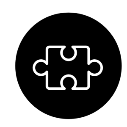 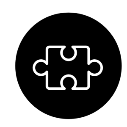 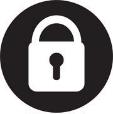 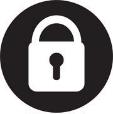 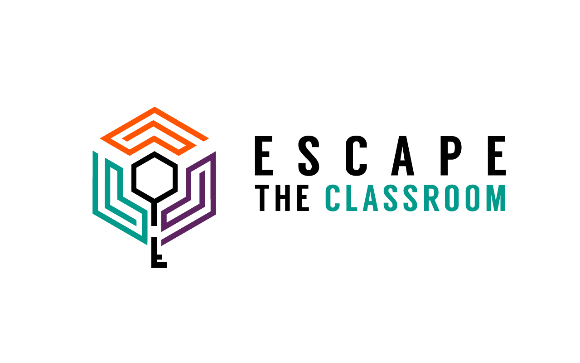 Hoe start je zelf?
+								+ 

BINAS
Een voedselweb die je op het plafond geschreven hebt met onzichtbare inkt
Een stuk tekst
En ga zo maar door…
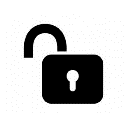 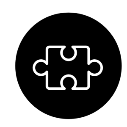 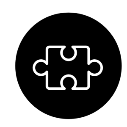 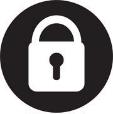 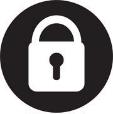 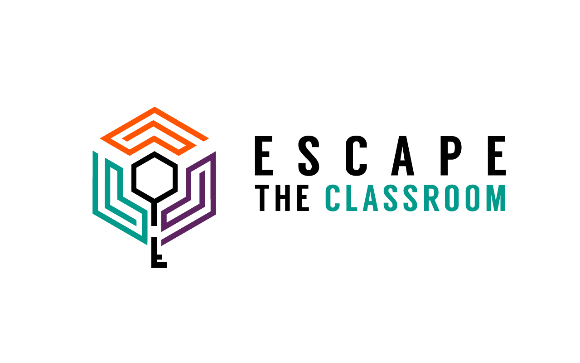 Hele kamer bouwen
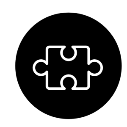 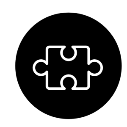 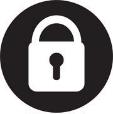 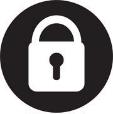 +
+
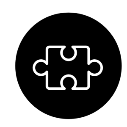 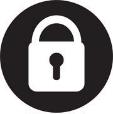 +
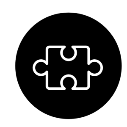 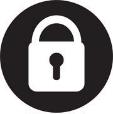 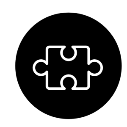 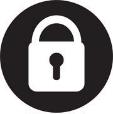 +
+
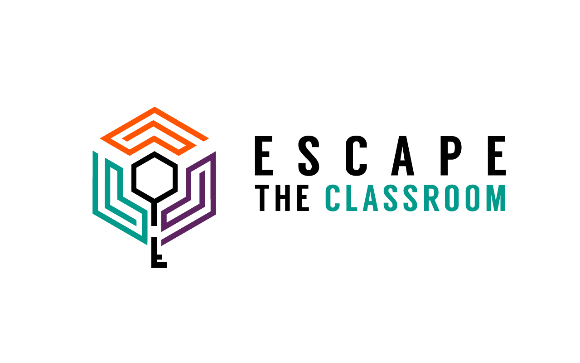 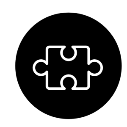 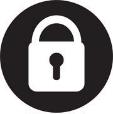 +
Hoe start je zelf?
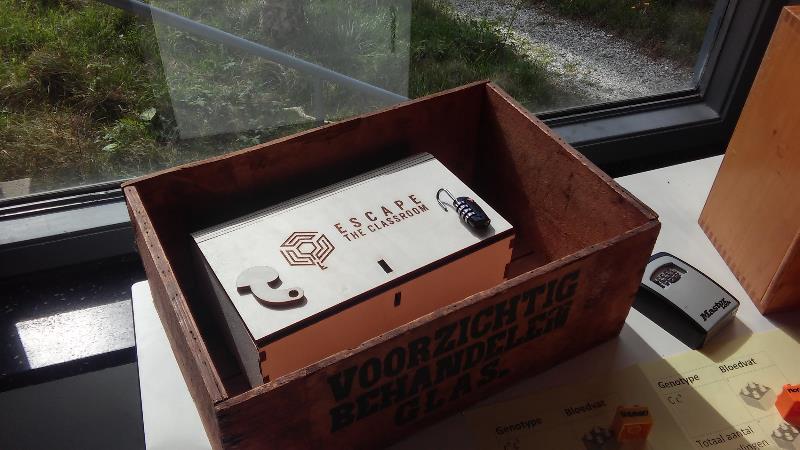 Kijk wat leerlingen kunnen doen:
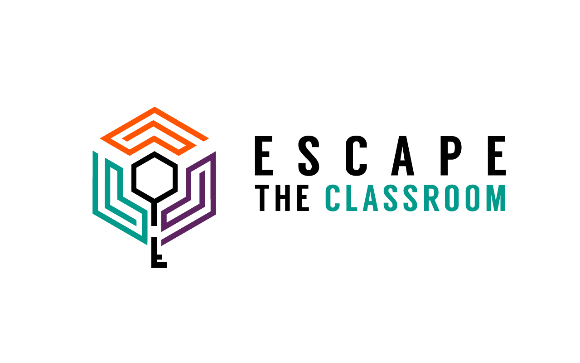 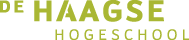 Hoe start je zelf?
Belangrijk! 
- Het hoeft niet groot te zijn → leerlingen vinden een cijferslot al leuk
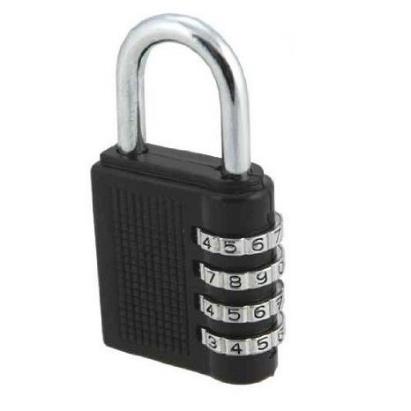 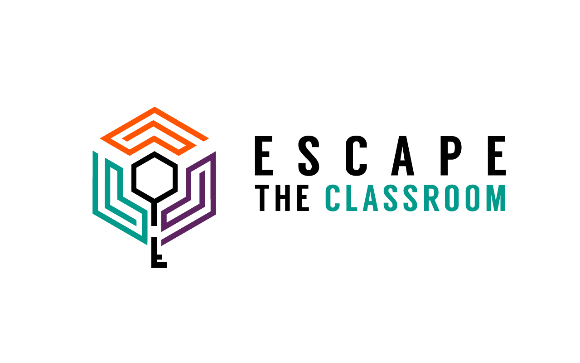 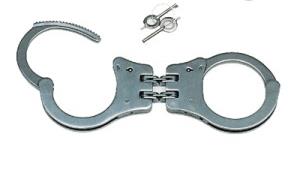 Zelf puzzel maken
Maak groepen 
Denk aan: slot, sleutel, aanwijzing
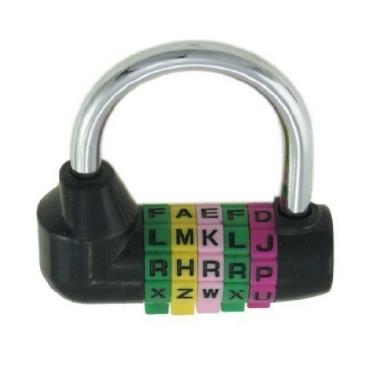 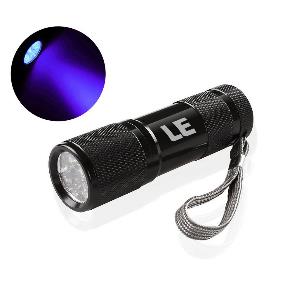 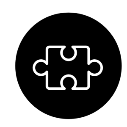 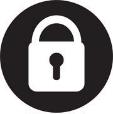 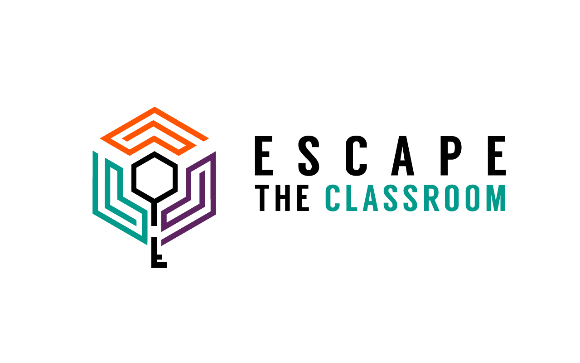 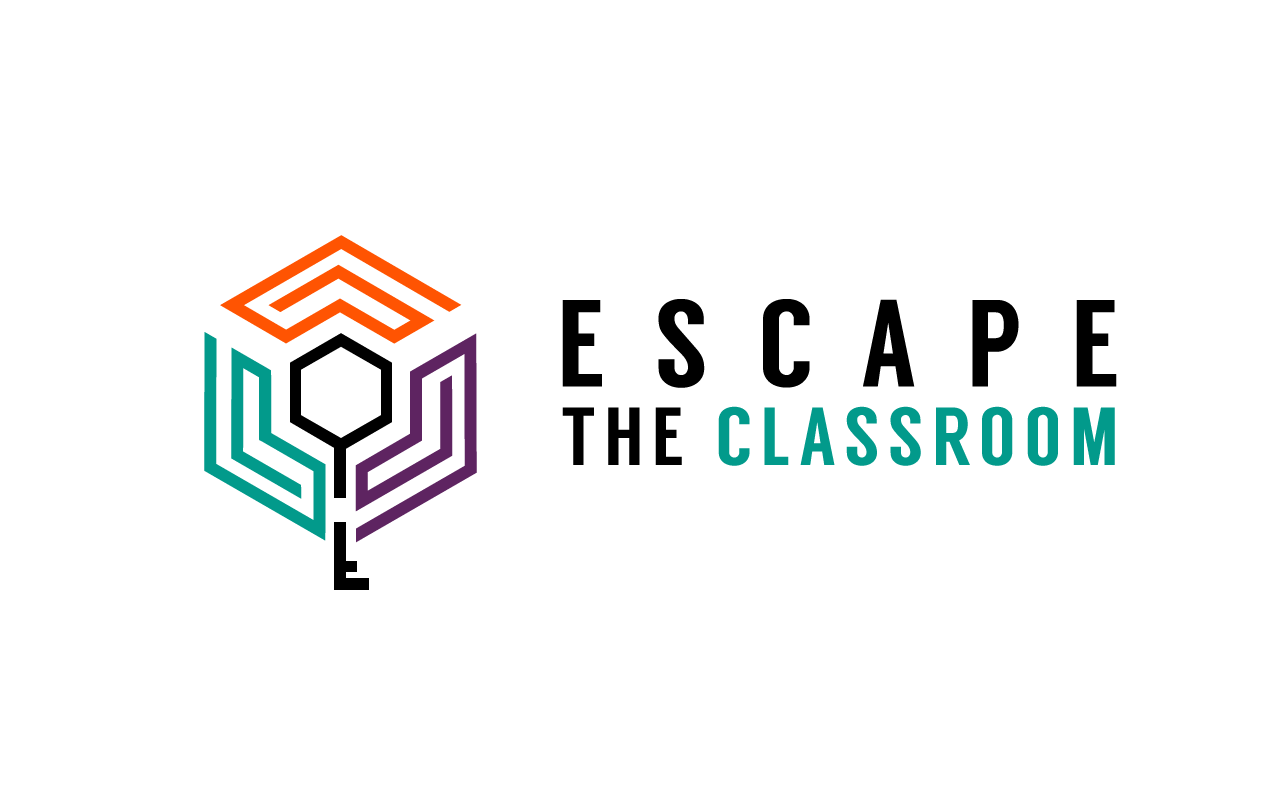 Vragen
Mail ons als je zelf materiaal gemaakt hebt! Dan plaatsen we het op:
www.escapetheclassroom.nl
Hier zijn tevens de bestaande materialen en puzzels te vinden.
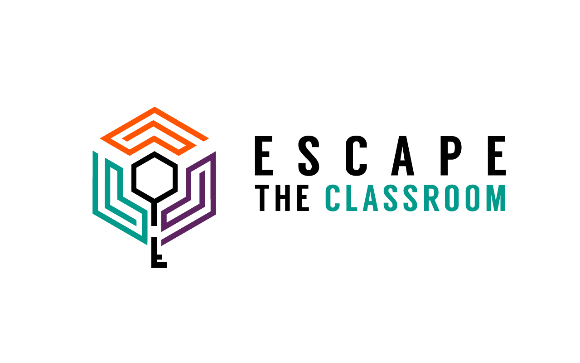 Overzicht workshop
Introductie (stempelen, binnen komen, instructie, filmpje)  (15 min)
Escape the classroom (25 min)
Nabespreken (5 min)
Ontstaan (5 min)
Hoe start je zelf (5 min)
Ontwerpen (15 min)
Vragen (5 min)
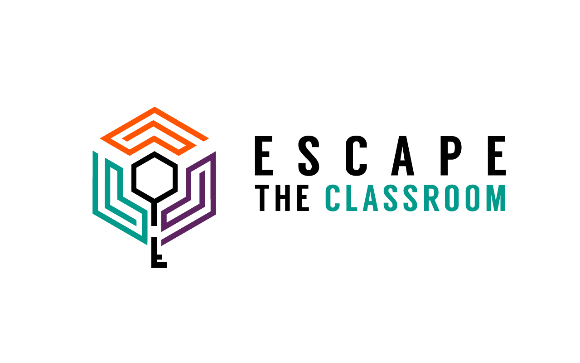